УПРАВЛЕНИЕ ФЕДАРАЛЬНОЙ СЛУЖБЫ ПО НАДЗОРУ В СФЕРЕ ЗАЩИТЫ ПРАВ ПОТРЕБИТЕЛЕЙ И БЛАГОПОЛУЧИЯ ЧЕЛОВЕКА ПО ОМСКОЙ ОБЛАСТИ
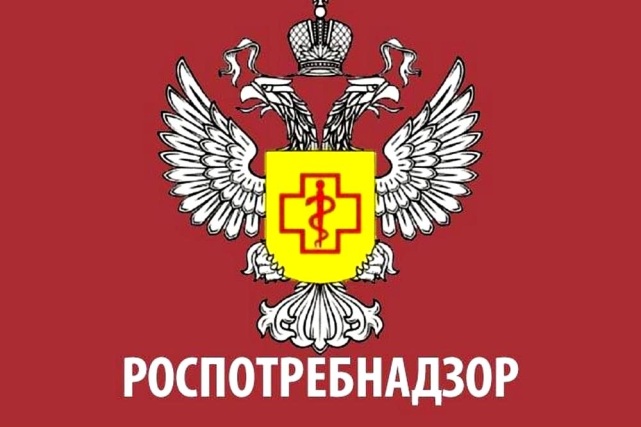 Анализ профессиональной заболеваемости
 работающих на территории Омской области
Заместитель начальника отдела санитарного надзора
Лысенко Марина Владимировна
Профессиональные заболевания - это заболевания, развивающиеся в результате воздействия факторов риска, обусловленных трудовой деятельностью.

Критерии:   
 наличие связи с конкретным производственным фактором;
 наличие причинно-следственных связей с производственной средой и профессией.
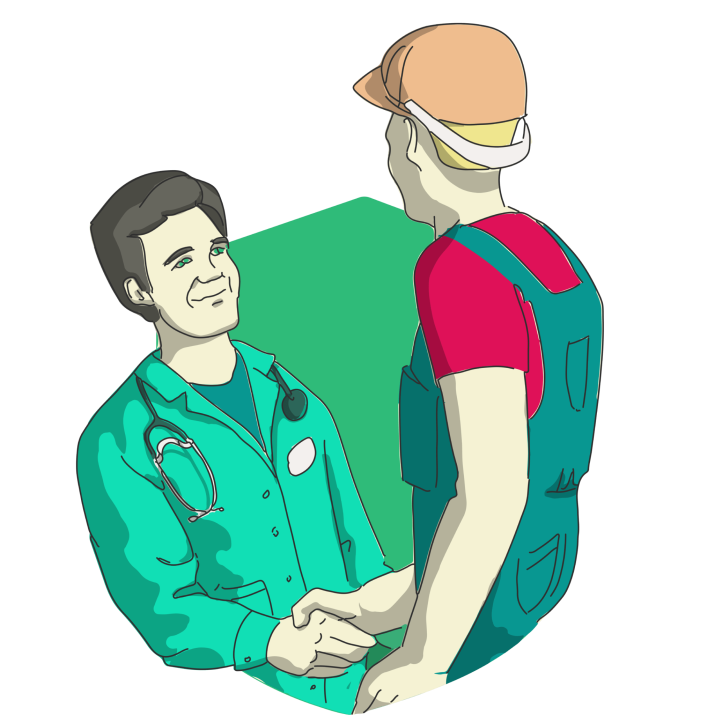 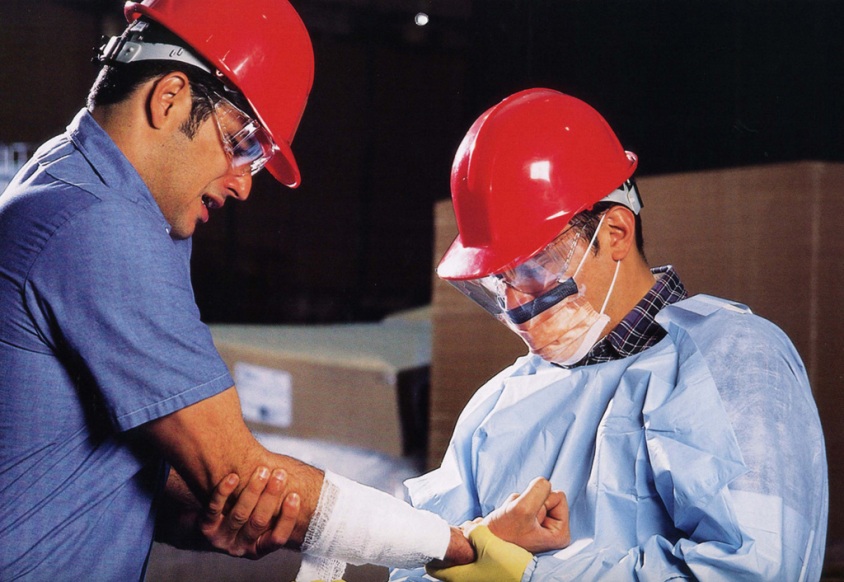 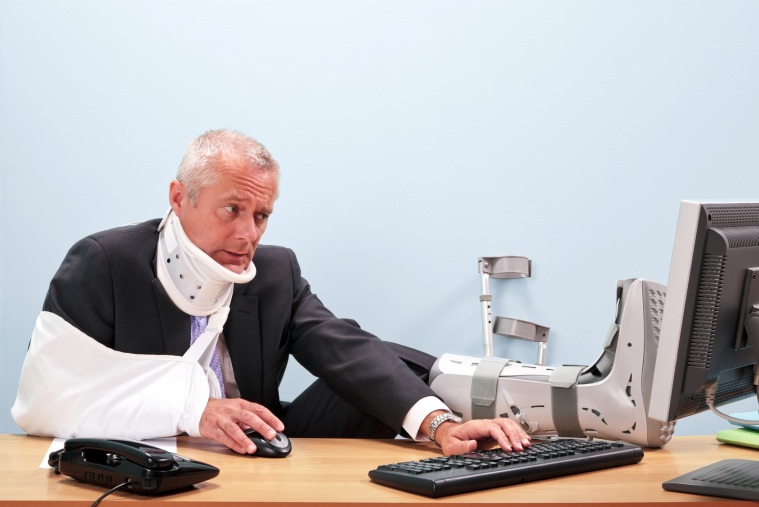 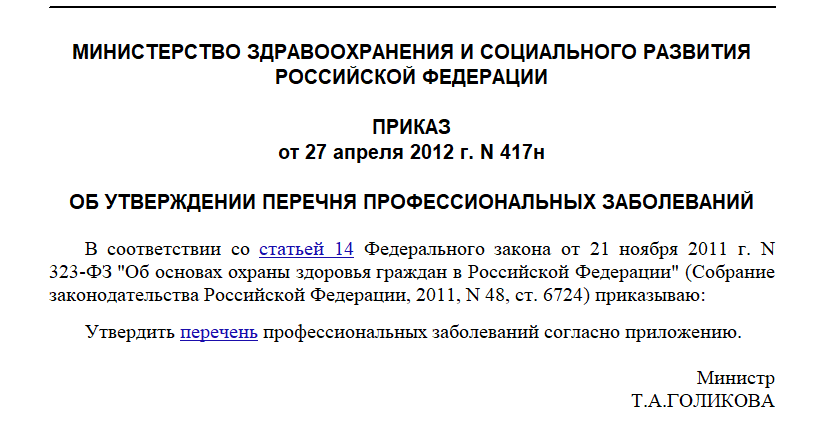 Основные группы: 
острые и хронические интоксикации;
заболевания, вызванные промышленными аэрозолями;
заболевания, вызванные физическими факторами;
заболевания, связанные с физическими перегрузками и перенапряжением;
заболевания, вызываемые действием биологических факторов; 
аллергические заболевания; 
новообразования.
Санитарно-гигиеническая характеристика 
условий труда
     Специалистами подразделения гигиены труда за период 2019г. - 2022г. было составлено 183 санитарно-гигиенических характеристик условий труда: 
	2019 - 52 
	2020 - 51
	2021 - 51
	2022 - 29
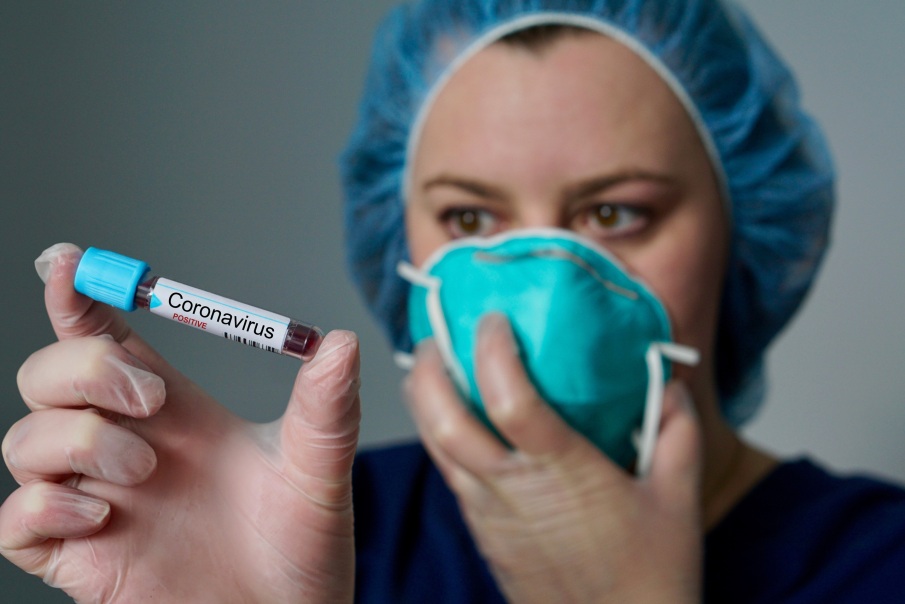 Из них для медицинских работников с посмертным диагнозом «коронавирусная  инфекция COVID-19» (вирус отнесен ко II группе патогенности) в 2020г. - 33, окончательный диагноз - 19; в 2021г. - 33, окончательный диагноз - 16, отдаленные последствия - 1; в 2022г. - 29, окончательный диагноз - 3, отдаленные последствия - 1. 
      В 2019г.  с диагнозом «коронавирусная инфекция COVID-19» предварительные и окончательные диагнозы не устанавливались.
Острые  профессиональные заболевания  в  последние 10 лет  не регистрировались.
Динамика показателей за период 2019 – 2022 гг.
Основные профессии умерших от COVID-19 - главные врачи лечебных учреждений (БУЗОО «Шербакульская ЦРБ», БУЗОО «Поликлиника ГБ № 2»), заместитель главного врача БУЗОО  «МСЧ № 4», врач эндоскопист, анестезиолог - реаниматолог, нейрохирург, педиатр, инфекционист, рентгенолог, физиотерапевт, фельдшеры ФАПов, медицинские сестры, водители скорой помощи, уборщики, слесарь-ремонтник, лифтер. 
     Максимальное количество заболевших зарегистрировано в  БУЗОО «Городская клиническая больница №1 имени Кабанова А.Н.», БУЗОО «МСЧ №4», БУЗОО «Шербакульская ЦРБ», «Автобаза здравоохранения», БУЗОО «Таврическая ЦРБ», БУЗОО «Москаленская ЦРБ».
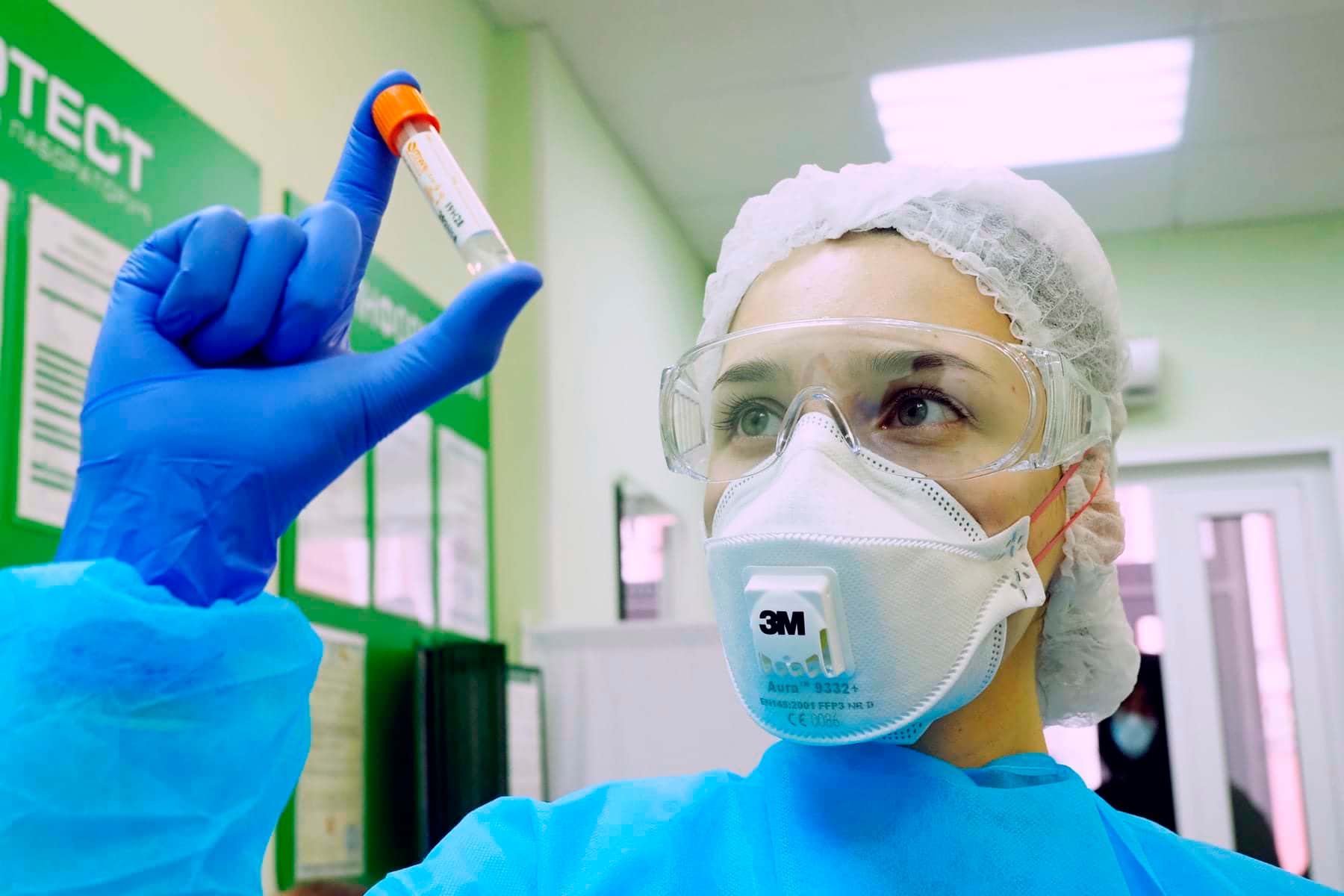 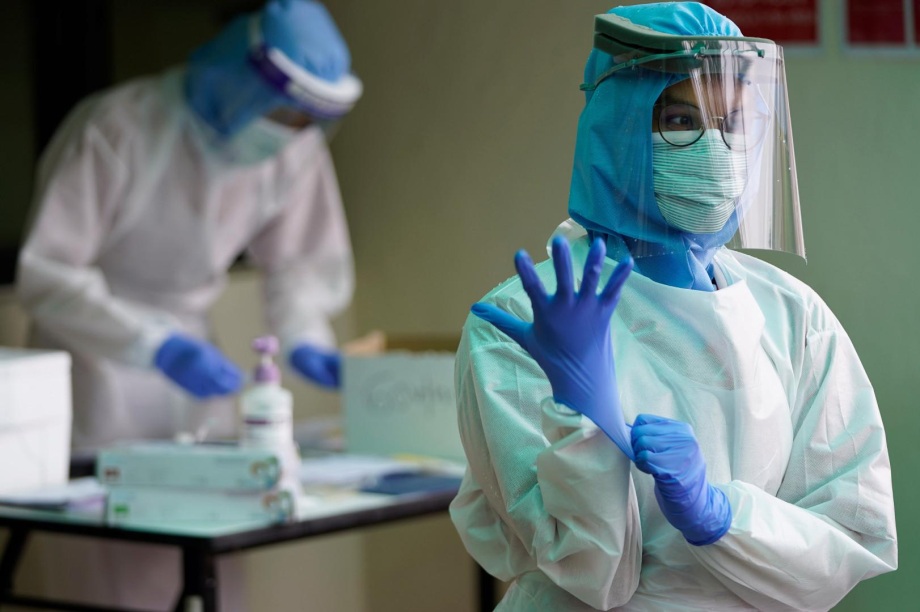 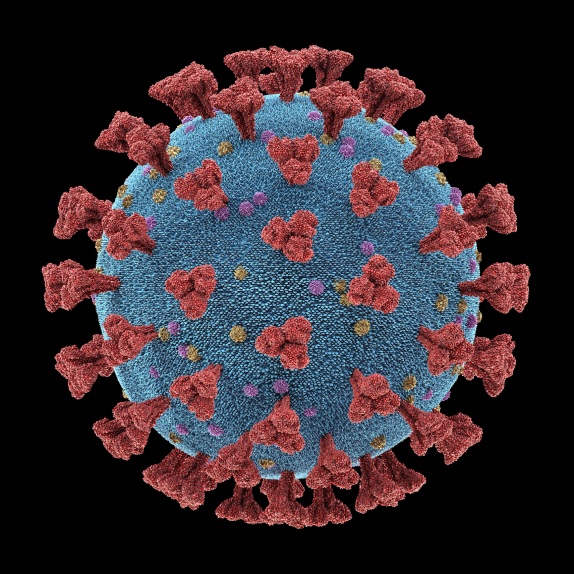 В 2020г. регистрировались профзаболевания с иными нозологическими формами - 10 (3 случая - инфильтративный туберкулез, 2 случая - хронического бруцеллеза, 2 случая - нейросенсорной тугоухости, по одному случаю - вибрационной болезни, токсико-пылевого бронхита, пояснично-крестцовой радикулопатии); 
      в 2021г. – 7 (2 случая тугоухости, 2 - вибрационной болезни, хронический бруцеллез, бронхиальная астма);  
      в 2022г. – 7 (пояснично-крестцовая радикулопатия, бронхиальная астма, вибрационная болезнь, тугоухость,  2 случая - инфильтративного туберкулеза).
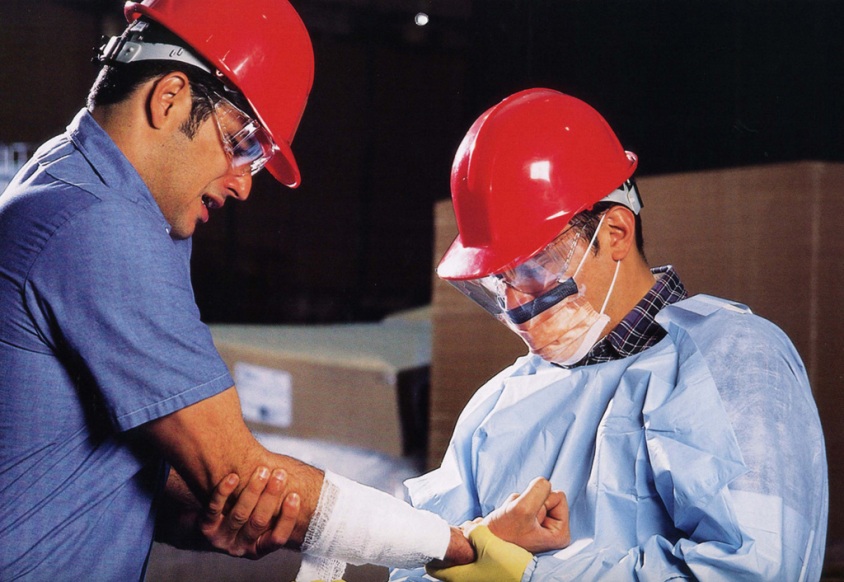 Основной вклад в долю установленных профессиональных заболеваний в последние годы вносят промышленные предприятия нефтехимии, строительной отрасли, сельского хозяйства, пищевая отрасль, плавсостав.
Профессиональная заболеваемость среди работающих 
по предприятиям и отраслям области за 2010 - 2022гг.
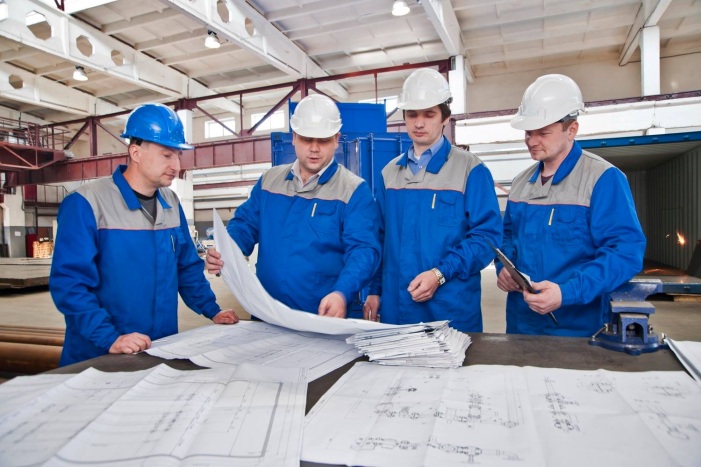 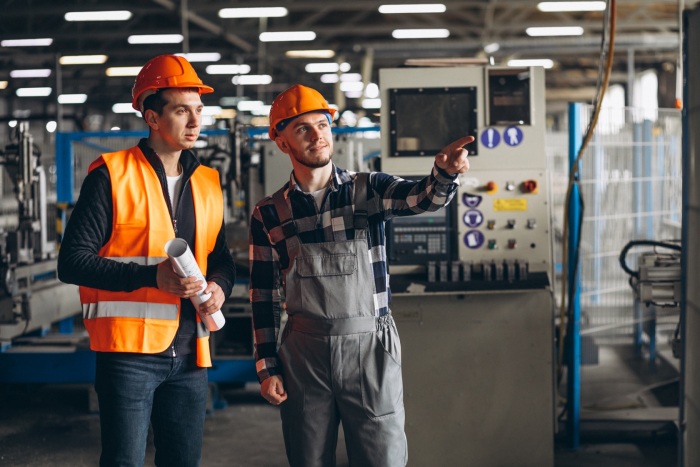 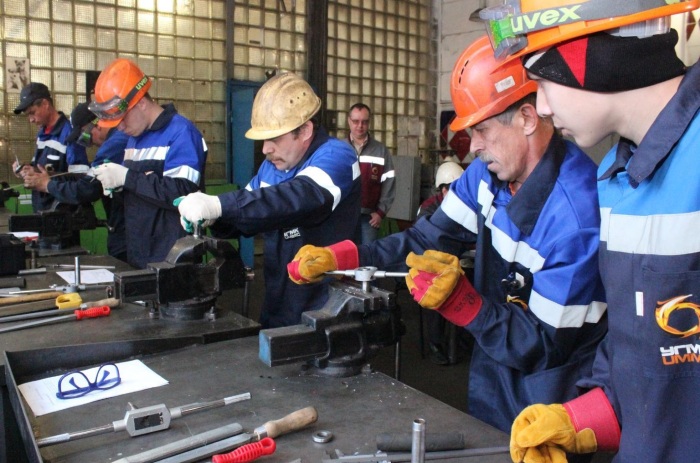 Результаты контрольно-надзорных мероприятий
В 2019г. проведено проверок - 362, из них 180 в рамках планового надзора; 
В 2020г. проведено проверок -  219, из них 67 в рамках планового надзора; 
В 2021г. проведено проверок -  145, из них 72 в рамках планового надзора; 
В 2022г. проведено проверок - 5.

     В  2022г. удельный вес объектов, обследованных лабораторно, уменьшился с 75,8% до  44,1%, удельный вес превышений в воздухе рабочей зоны паров и газов  уменьшился с 2,26% до 0%; удельный вес превышений в воздухе пылей и аэрозолей преимущественно фиброгенного действия так же уменьшился с 1,16% до 0%.
      Удельный вес рабочих мест, не отвечающих санитарно-гигиеническим требованиям по физическим факторам,  увеличился с 4,54% до 20,1%  по шуму и по микроклимату с 0% до 1,08%; уменьшился по вибрации 0,2 до 0%; освещенности с 7,17% до 3,65%.  

      В связи с тем, что утратили силу СанПиН 2.2.4.3359-16 «Санитарно-эпидемиологические требования к физическим факторам на рабочих местах», которые применялись как методика проведения измерений ЭМП на рабочих местах пользователей ПЭВМ, измерения с 01.03.2021г. не проводятся.
ПРИЧИНЫ ВЫСОКОЙ ПРОФЕССИОНАЛЬНОЙ ЗАБОЛЕВАЕМОСТИ:

не проведение ранней ПЦР диагностики у медицинских работников;  
отсутствие профессиональной гигиенической подготовки у специалистов, занимающихся  выполнением дезинфекционных мероприятий; 
не применение спецодежды и СИЗ, обеспечивающих защиту от инфекции - применение фильтрующих полумасок (одноразовый респиратор), пневмошлемов при выполнении аэрозольных процедур;   
использование очков для защиты глаз или защитных экранов, водонепроницаемых  фартуков или специальных защитных комплектов); 
не проведение в полном объеме дополнительных противоэпидемических мероприятий,  направленных на предупреждение распространения COVID-19 (нарушения в работе «входного фильтра», отсутствие журнала учета термометрии, не проведение термометрии в течение рабочего дня и др.).
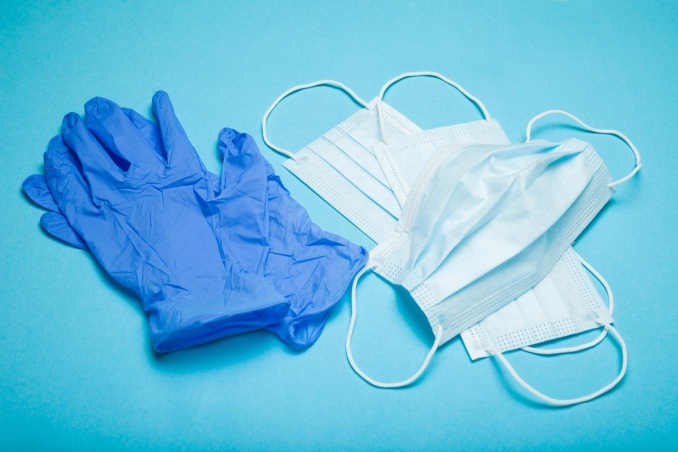 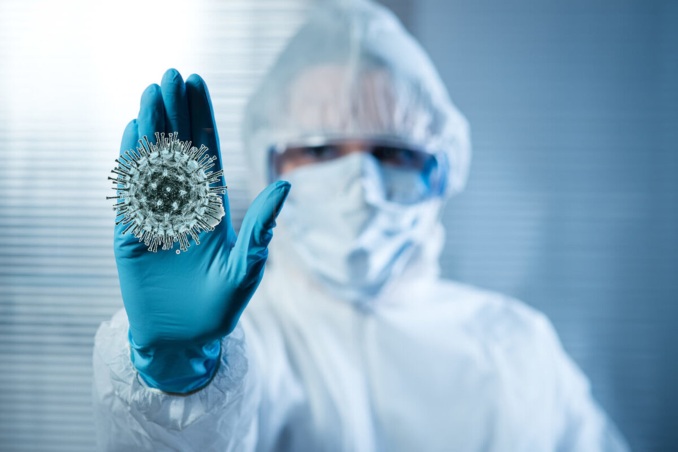 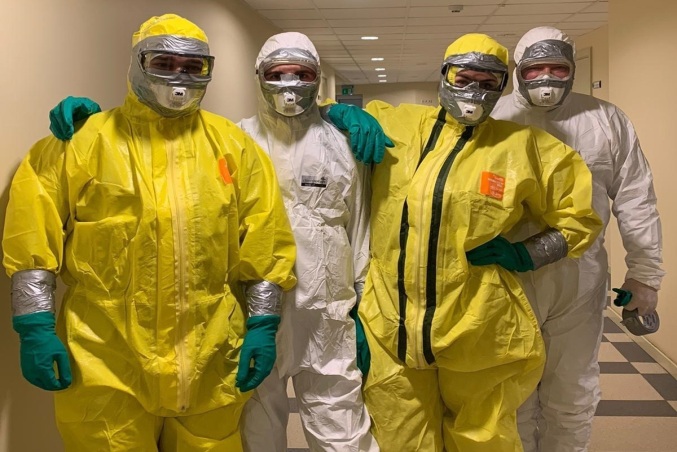 За выявленные нарушения составлено 24 протокола по статьям 6.3 ч.1; 6.3 ч.2  на БУЗОО «Городская клиническая больница № 1 имени Кабанова А.Н.»,                  БУЗОО «МСЧ № 4», БУЗОО «Омская ЦРБ», БУЗОО «ГП № 4», МЦСМ «Евромед», БУЗОО «ГП № 10», БУЗОО «ГБ № 2» и др.

     Материалы об административном правонарушении по  ст. 6.3 ч.3 в отношении  БУЗОО  «Клиническая медико-санитарная часть № 9»,  ФБУ  Центр реабилитации фонда социального страхования Российской Федерации  «Омский» передавались в УМВД России по г. Омску для принятия решения в части наличия (отсутствия) в действиях юридических лиц состава преступления (в связи со смертью). В возбуждении уголовных дел, отказано за отсутствием состава преступления.
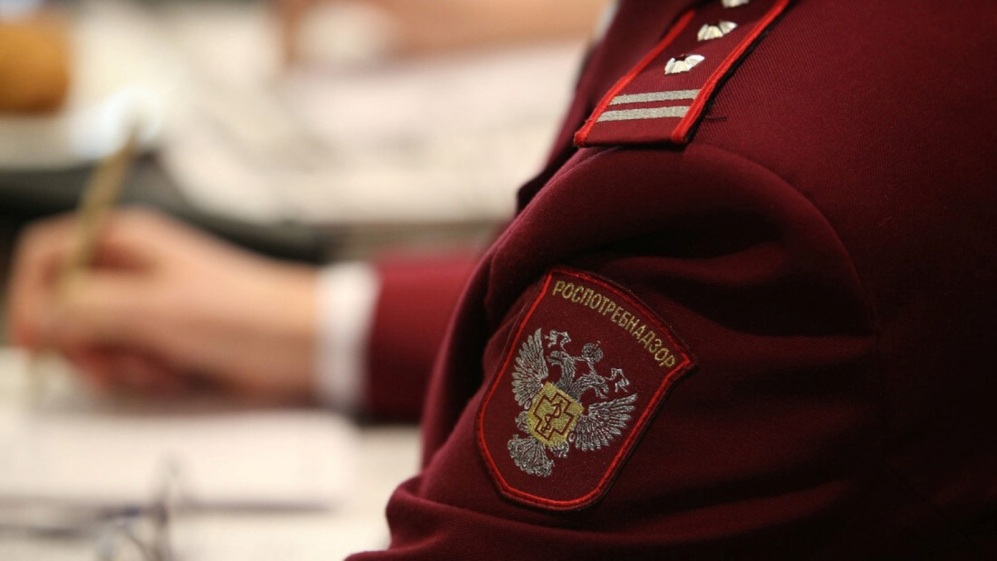 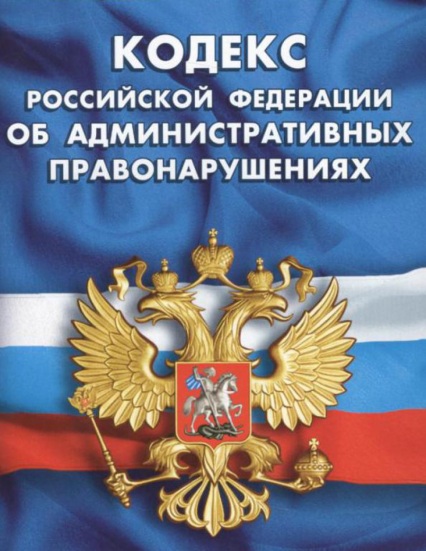 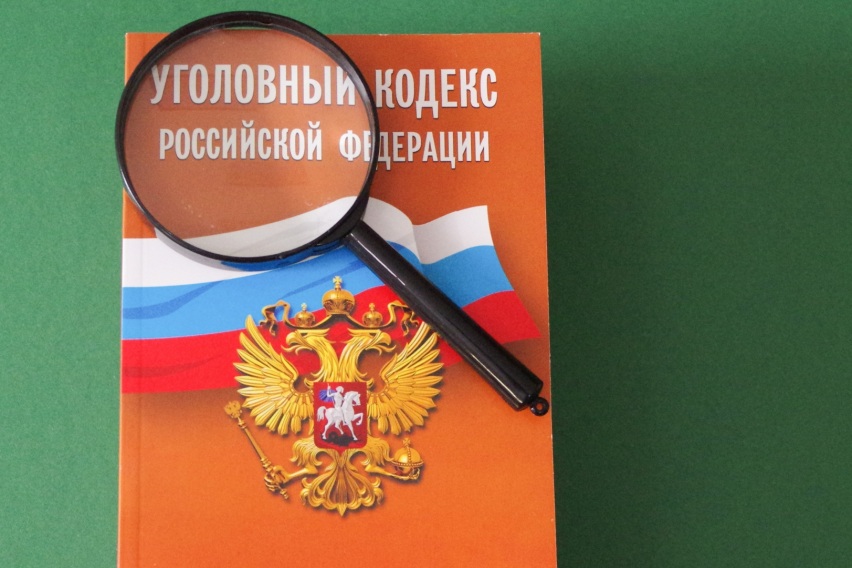 Ранее проводимая паспортизация производств, технологических процессов, цехов, участков, канцерогенных для человека в Омской области, с целью установления профессиональной онкологической заболеваемости, нашла свое отражение в Региональной программе Омской области «Борьба с онкологическими заболеваниями» на 2019 - 2024 годы, утвержденной Правительством Омской области (охват работников канцерогеноопасных производств обязательными периодическими осмотрами, подготовка медицинских специалистов по вопросам выявления и коррекции факторов риска онкологических заболеваний).
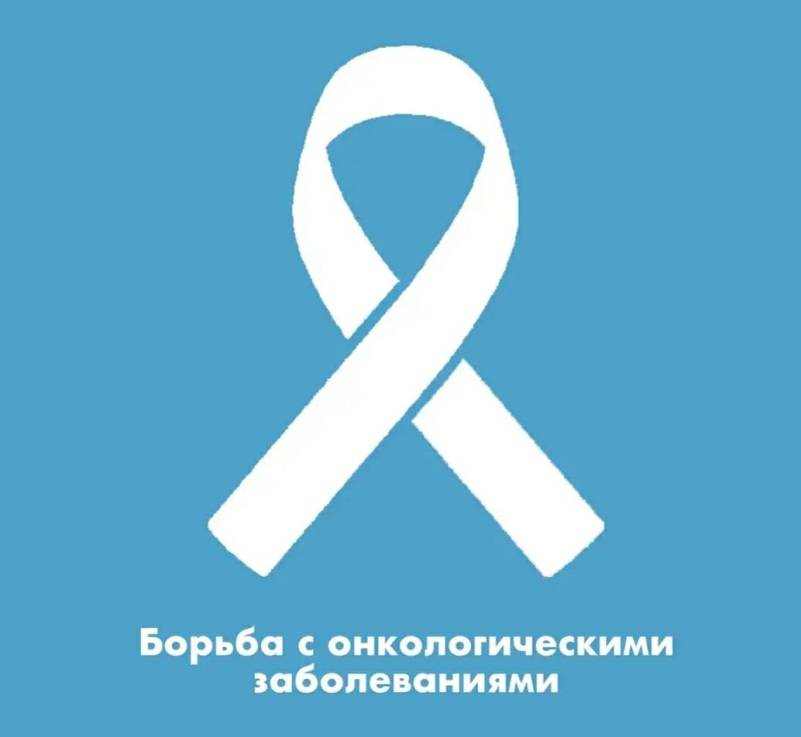 За период 2019-2022г. медицинской организацией (БУЗОО «ГП № 4») направлено одно извещение об установлении работнику предварительного диагноза профессионального рака, которое не  подтвердилось. 
     Следует отметить, что при проведении предварительного осмотра лиц, контактирующих с канцерогенными веществами, согласно Приказа № 29-н, привлекается врач-дерматовенеролог, который осуществляет осмотр  только на наличие папиллом, тем самым возможно пропуская профессиональную патологию.
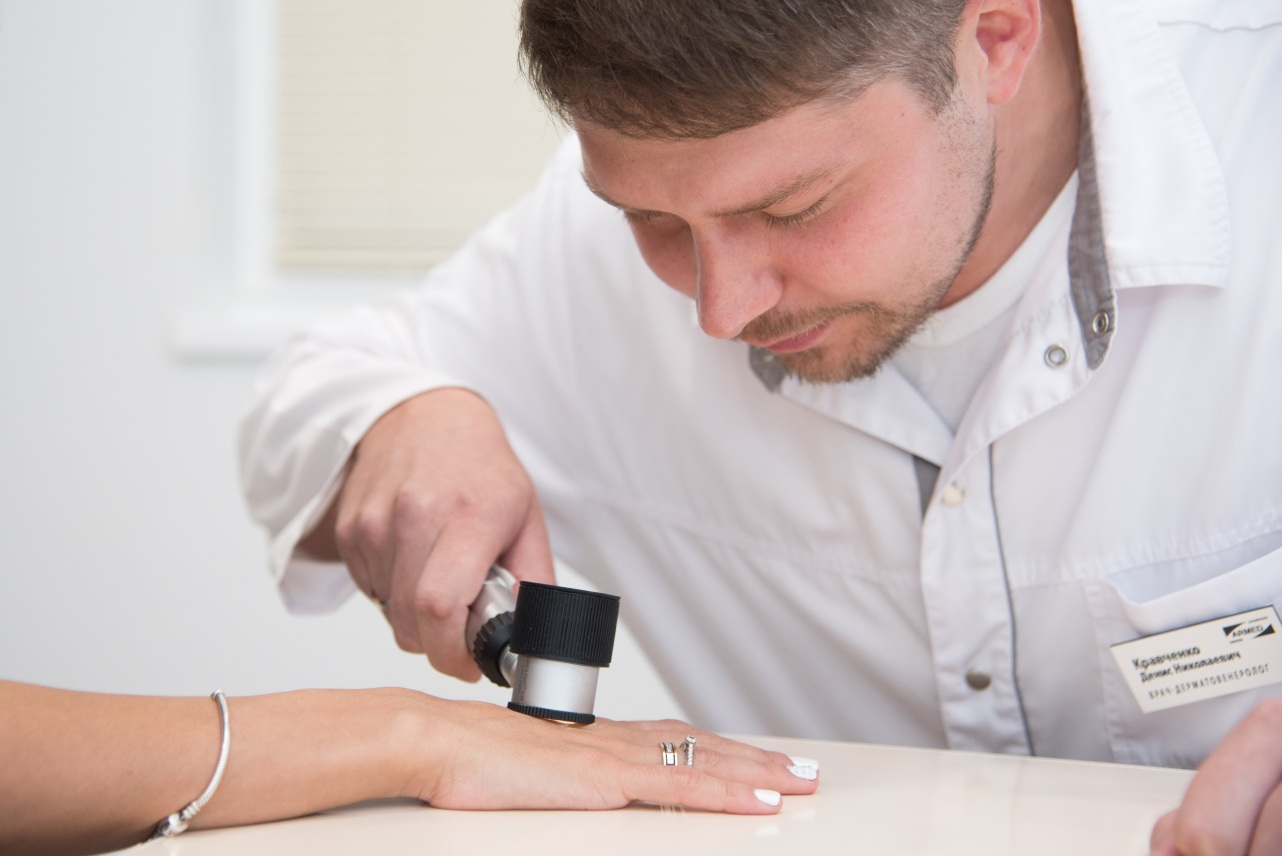 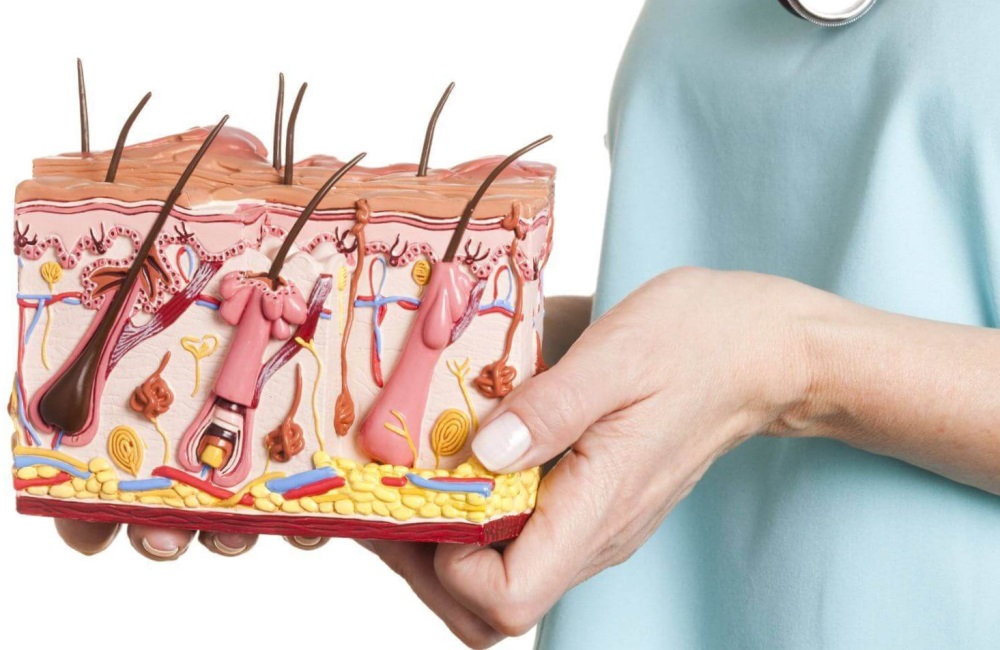 Специалисты Управления совместно с Министерством труда и социального развития Омской области принимают участие в формате круглого стола по обучению руководителей и специалистов предприятий и организаций всех форм собственности по вопросам улучшения условий труда, направленных на снижение рисков для здоровья в части профессиональных заболеваний, связанных с условиями труда. 
      К сожалению, нет рычагов влияния на выбор работодателем лечебного учреждения при организации медицинского осмотра, для которого главное это финансовая составляющая, не гарантирующая качество проведения и раннее выявление начальных форм профессионального заболевания. За последние  6 лет  из частных лечебных учреждений поступило 6 извещений об установлении предварительного диагноза, последнее в 2020г.
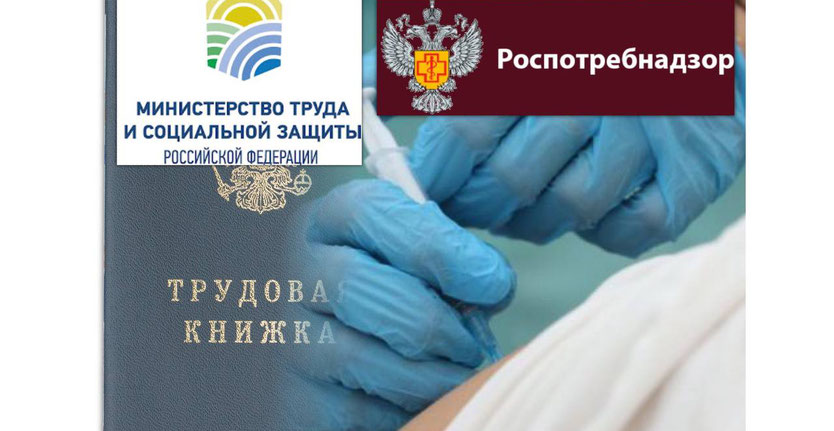 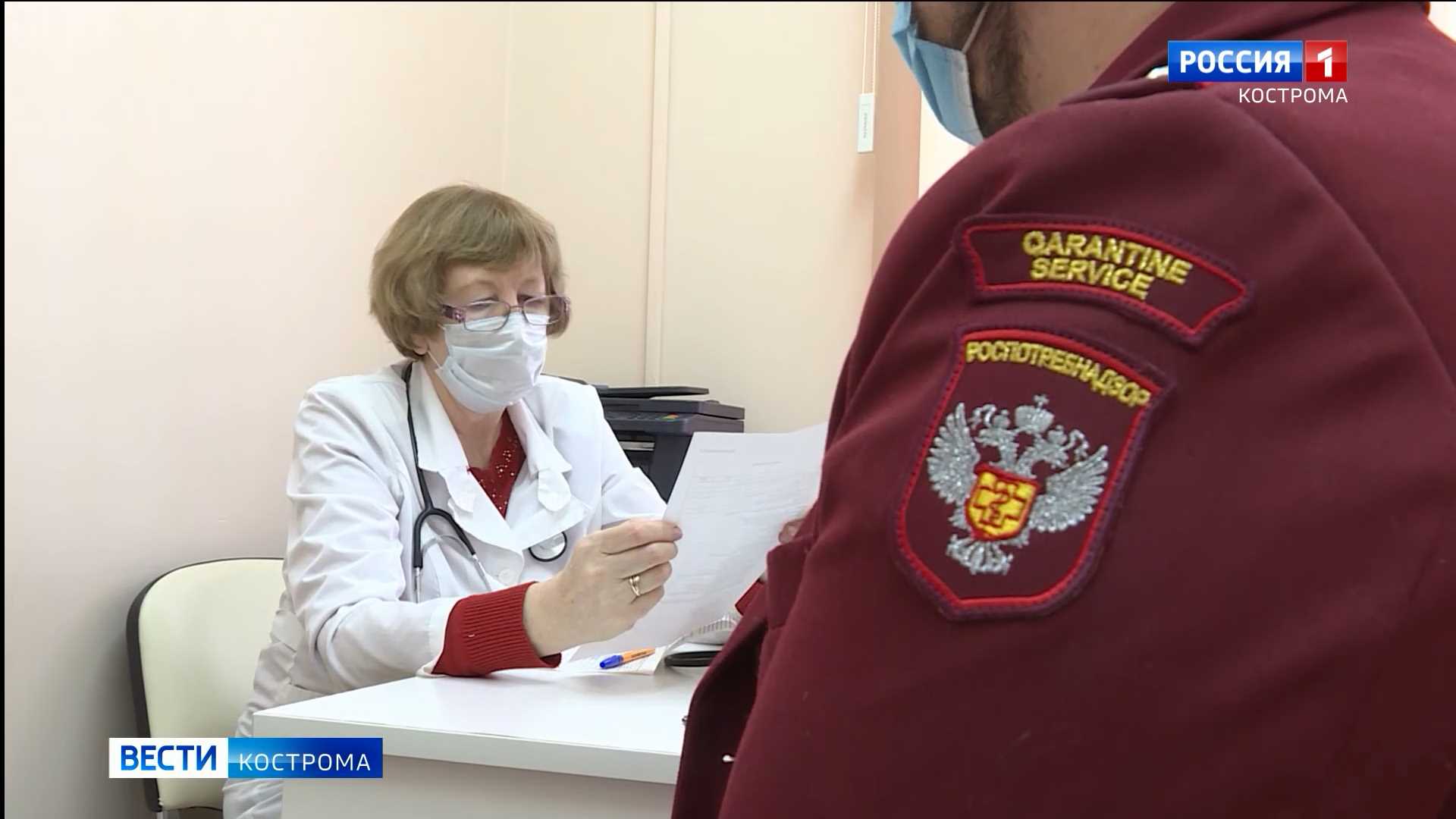 С 01.03.2023г. прекратило действие Постановление Правительства Российской Федерации от 15 декабря 2000г. № 967 «Об утверждении Положения о расследовании и учете профессиональных заболеваний», в связи с вступлением в силу Постановления Правительства РФ от 05.07.2022 № 1206 «О порядке расследования и учета случаев профессиональных заболеваний работников», ряд изменений, как мы считаем, сократит нынешние показатели в разы.  
      Изменились условия работы комиссии по расследованию обстоятельств и причин возникновения у работника профессионального заболевания. В состав комиссии входят представители работодателей по прежним местам работы работника во вредных условиях труда; установлен срок завершения работы комиссии 30 дней, который может быть продлен на 30 дней  в случае работы с архивными документами и проведения лабораторно-инструментальных исследований, которые комиссия вправе запросить; комиссия может прийти к заключению, что  заболевание не связано  с воздействием вредного производственного фактора и не составлять акт, при этом не все члены комиссии имеют обучение по охране труда, в том числе по вопросам  профессиональной патологии.
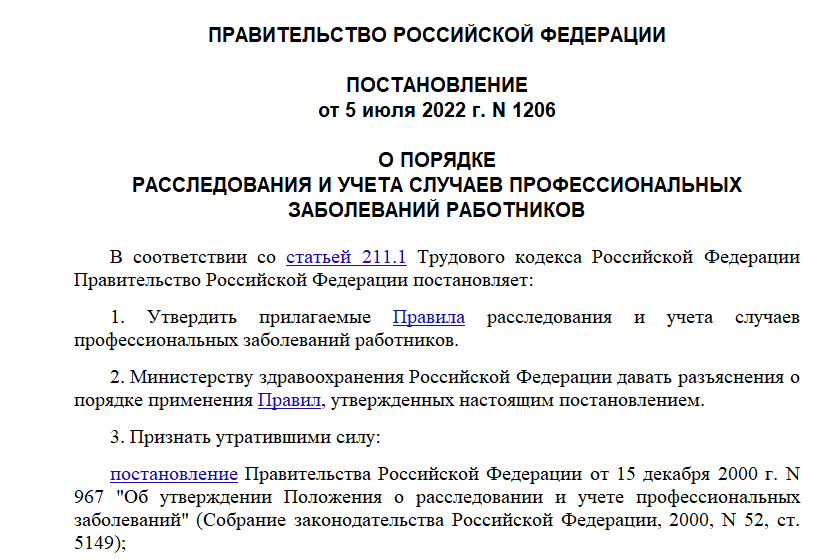 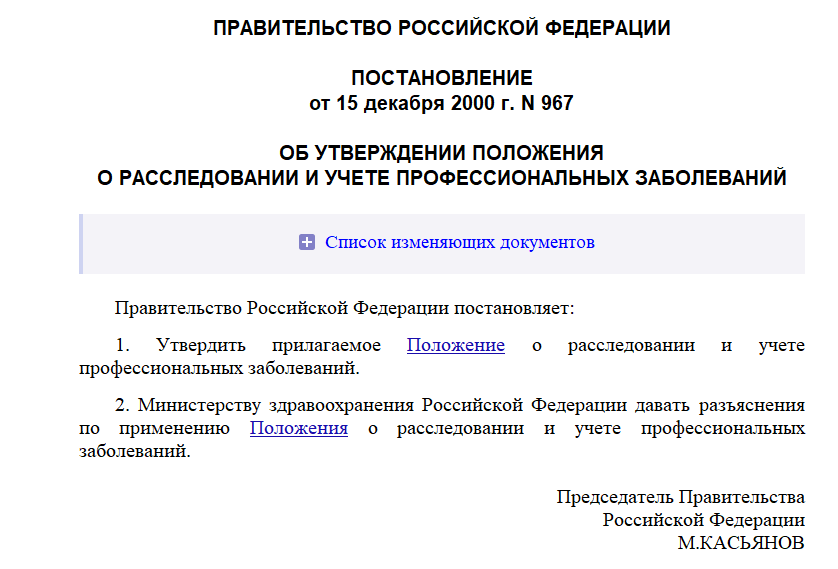 Спасибо за внимание!
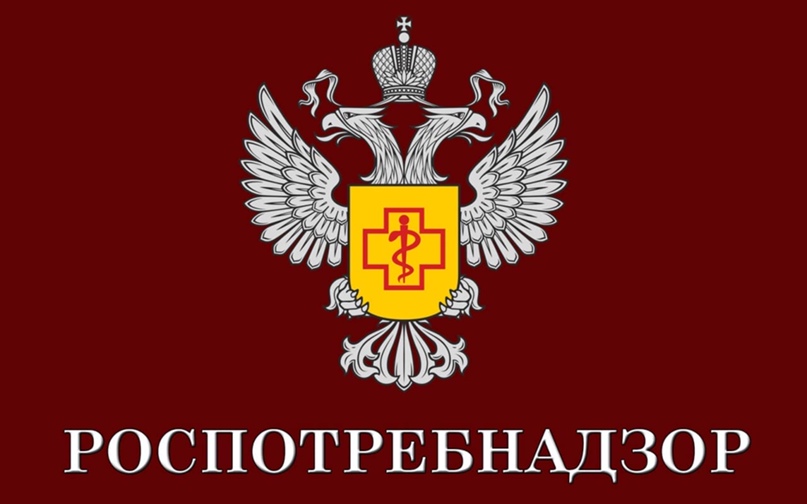